甲本L11P59、P60解答
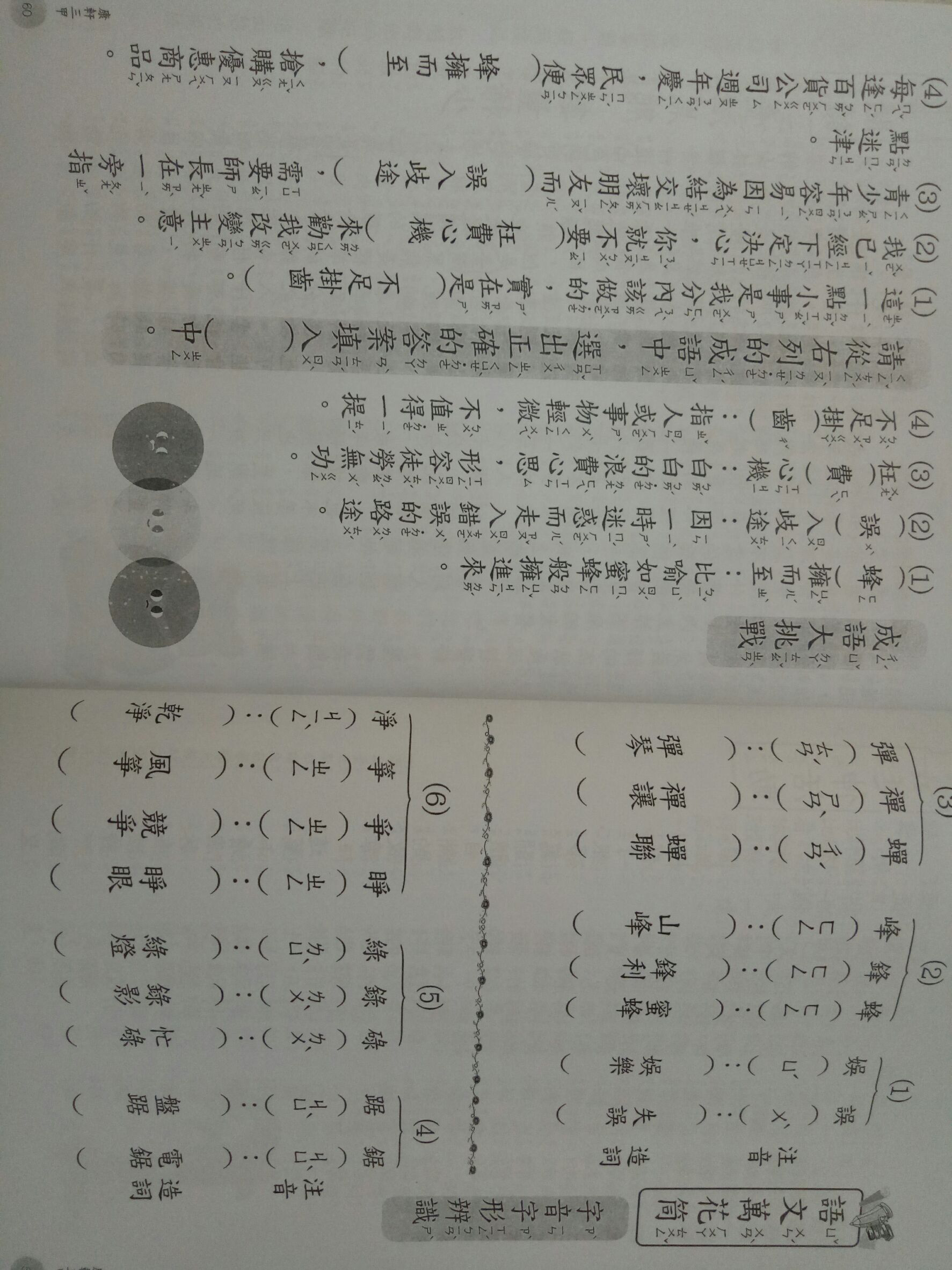